Stunde 11
Was machen wir in der Schule?
nennen
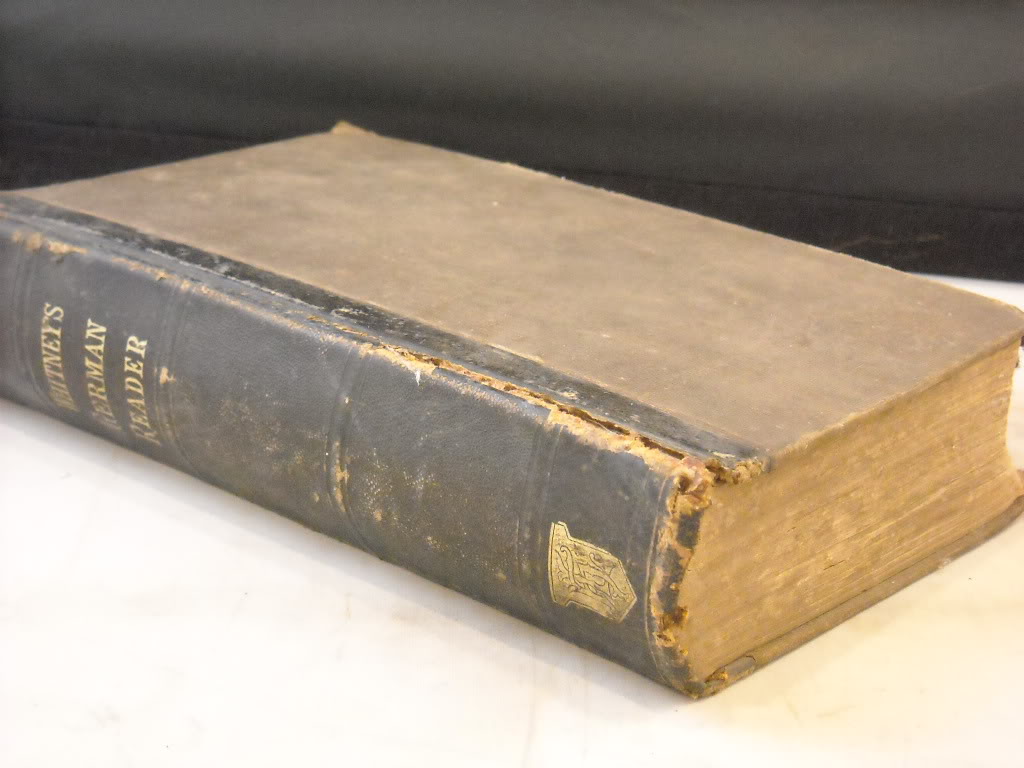 називати
Noten geben
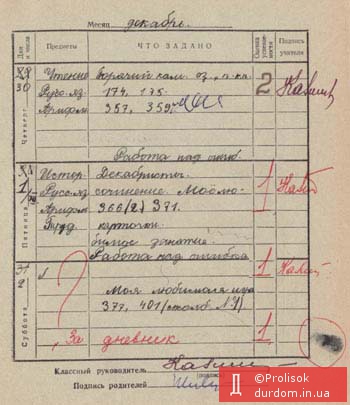 Отримувати оцінки
vergleichen
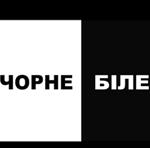 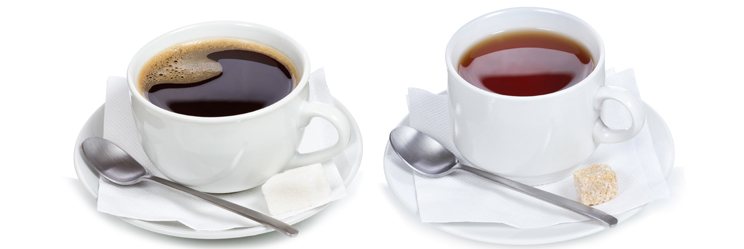 Порівнювати.
Die Tafel abwischen
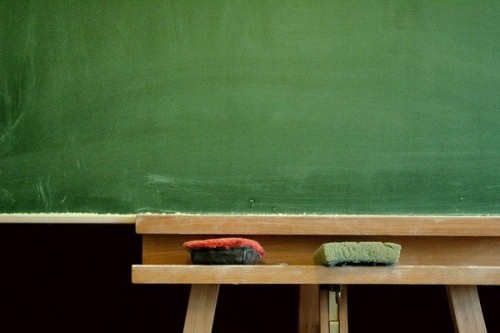 Витирати дошку
In der Schule:
schreiben
lernen
übersetzen
Noten bekommen
rechnen
frühstücken
Zu Hause:
duschen
schlafen
fernsehen
den Eltern helfen
die Hausaufgaben
machen
essen
Die Lehrer:
Noten geben
fragen
lehren
Neue Regeln erklären
Sie Hausaufgabe geben
Neue Wörter erklären
Die Schüler:
Die Hausaufgabe
machen
den Stoff zu Hause
wiederholen
Die Tafel abwischen
Noten bekommen
antworten
Den satz wiederholen
Neue Regeln lernen
Die Blumen giessen
Neue Wörter Lernen